Physical Assessment for neonate
Mr. Ahmad Ata
1
Nursing Health History
1) Bio-graphic Demographic
Name, age, health care provider
Parents name age /siblings age
Ethnicity / cultural practices
Religion / religious practices
Parent occupation
2) Chief complain
To establish the major specific reason for the child’s and parant’s seeking professional health attention
4
3. History of present illness
To obtain all detials related to chief complaint 
Seven attributes
4. Past History
Allergies
Childhood illness
Trauma / hospitalizations
Birth history, pregnancy and delivery 
Did baby go home with mom / special care nursery
Genetics: anything in the family
5.Family history
Any underlying illness / genetic condition.
6. Review of systems
Ask questions about each system
Measuring data: growth chart, head circumference, BMI
Nutrition: breast fed, formula, eating habits
Growth and development: How does parent think child is doing?
Vital Signs
Mr. Ahmad Ata
7
What are vital signs?
Vital signs include heart rate, respiration (breathing rate), blood pressure, and temperature.
Infant and Toddler Vital Sign Measurement
Count respirations FIRST (before disturbing the child)
Count apical HR SECOND
Measure BP (if applicable) THIRD
Measure temperature LAST
Temperature
Body temperature is the difference between heat produced by internal processes and heat lost through the external environment.
Temperature
There are several ways to take child’s temperature. The American Academy of Pediatrics no longer recommends mercury thermometers because these glass thermometers may break and, as their mercury vaporizes, it can be inhaled, resulting in toxic levels. Digital electronic thermometers are better choices.
Types of thermometer
Digital electronic: oral and axillary
Infrared: tympanic
another acceptable choice. it accuracy depends on the ability of the beam emitted by the device to reach the eardrum.
Chemical (e.g. Tempa-dot)
Mercury or glass thermometer
Temperature
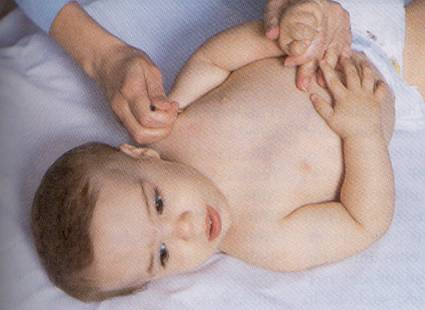 Position for taking
axillary temperature.
Mr. Ahmad Ata
13
Ear (Tympanic) Temperature
Can also be affected by:
Impacted ear wax & ear infections
Should NOT be used if child had ear surgery
Temperature
Oral temperature for children over 5 to 6 years.
Rectal temperatures are contraindicated if the child has had anal surgery, diarrhea, or rectal irritation.
 Normal temp :  36.5-37.5
Mr. Ahmad Ata
15
Position for Rectal tempreture
To take the temperature in your child’s bottom (rectally), then put a small amount of lubricant, such as petroleum jelly, on the small end of it. Place child on something firm, either faceup or facedown (if he’s facedown, put one hand on his back; if he’s faceup, bend your child’s leg to his chest,
Heart rate
The pulse is a wave of dilation - the wave of blood, created by the heart pumping that travels along the arteries 

Where to find pulse:
At points where the artery is between fingertips and a bony area
Called pulse points
Felt with two or three fingers but never the thumb
17
Heart rate
Pulse sites:
Temporal, Carotid, Radial, Ulnar, Brachial, Apical, Femoral, Popliteal, Dorsal Pedis, Posterior tibial.
Notes: - 
Carotid most common in emergencies.
 Radial most common for routine examination.
Apical pulse provides a more accurate assessment of heart function, particularly when tachycardia present
18
Heart rate
Apical pulse for infants and toddlers under 2 years
Count for 1 full minute
Will be increased with: crying, anxiety, fever, and pain
Mr. Ahmad Ata
19
Pulse rates
Neonate: 100 – 180
1-year: 100 – 160
3 years: 80- 110
14 years 60 - 100
Mr. Ahmad Ata
20
Apical Pulse
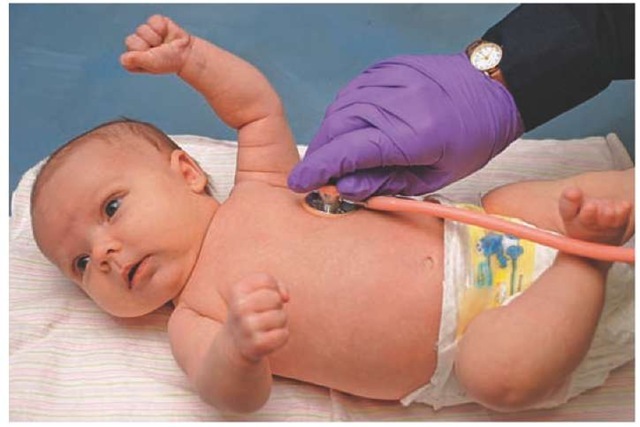 Mr. Ahmad Ata
21
Pulse - Brachial
Used for infants and small children
Place fingertips of first 2 or middle 3 fingers over the brachial pulse area
Inside of the elbow
Lightly press your fingertips on the pulse area
Respiration
The exchange of gases between a living organism and its environment.
The mechanical act of breathing in air (inspiration) and expelling air (expiration) from the body.

Normal Respirations:
Effortless
Regular
Smooth
23
Respiratory
Count for one full minute
May want to do before you wake the infant up
Rate will be elevated with crying / fever
Newborn: 30 – 60
Toddler: 25- 40
School-age: 18 - 30
Adolescent: 16- 20
Mr. Ahmad Ata
24
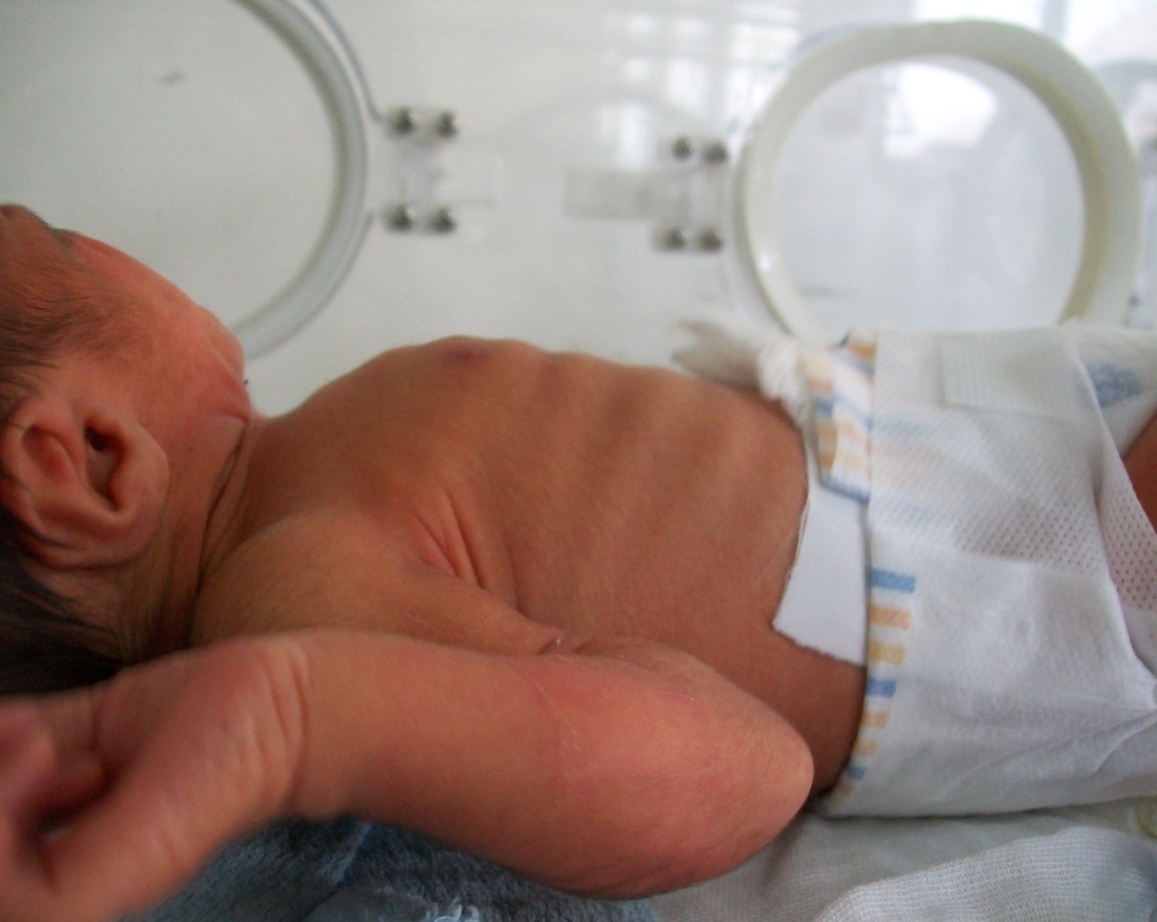 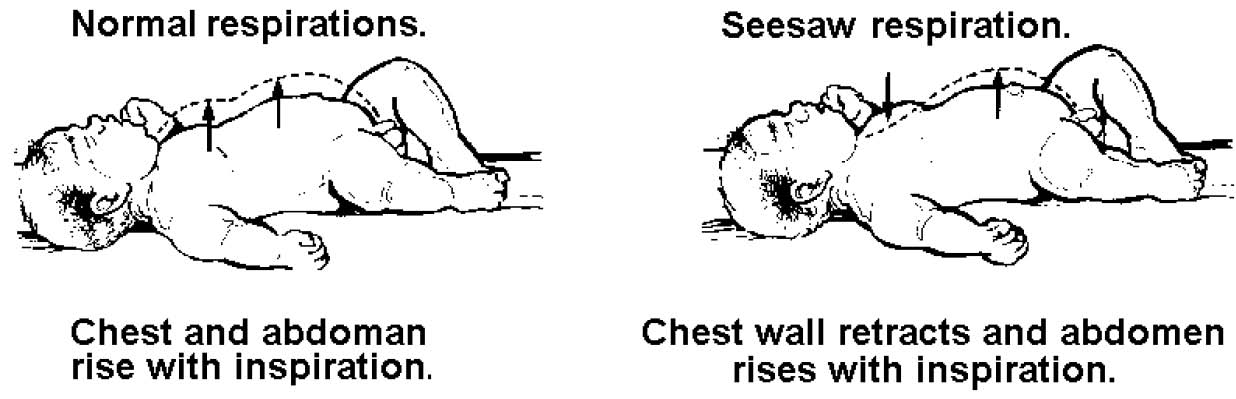 Blood Pressure
The width of the rubber bladder should cover two thirds of the circumference of the arm, and the length should encircle 100% of the arm without overlap.
Crying can cause inaccurate blood pressure reading.
Consider normal for age.
Mr. Ahmad Ata
26
Blood Pressure
Systolic blood pressure is the highest pressure reached in the arteries as the heart pumps blood out for circulation through the body. 
Diastolic blood pressure is the much lower pressure that occurs in the arteries when the heart relaxes to take blood in between beats.
Blood Pressure
Oxygen Saturation
Oxygen Saturation provide important information about cardio-pulmonary dysfunction and is considered by many to be a fifth vital sign.
1. General appearance
General appearance and behavior of new born.
Flexion position 
Head flexed, chin resting on the upper chest, arm flexed with hand clenched and the feet dorsiflexed.
Check vital sign
Mr. Ahmad Ata
30
a. Skin
Skin reddish in color, smooth and puffy at birth
At 24 - 36 hours of age, skin flaky, dry and pink in color
Edema around eyes, feet, and genitals
Turgor good with quick recoil < 2 sec
Mongolian spots: are large patches of bluish colored skin with wavy border often seen in sacral area.
Bruises, cyanosis
Mr. Ahmad Ata
31
a- Skin
Check for color variations—such as increased or decreased
pigmentation, pallor, mottling, bruises, erythema,cyanosis, or jaundice
Some variations in skin color are common and normal, such as freckles found in the white population and Mongolian spots found on dark-skinned
a- Skin
When a skin color abnormality is suspected, inspect the buccal mucosa and tongue to confirm the color change.
Generalized cyanosis is associated with respiratory and cardiac disorders. 
Jaundice is associated with liver disorders.
a- Skin
Cord clamp tight and cord drying
Jaundice, note in seclera 
Colour of the skin depends on the familial and racial back ground.
Texture is soft, smooth skin
Rashes, petechia, scar, lesions (describe location,size and characteristics)
Mr. Ahmad Ata
34
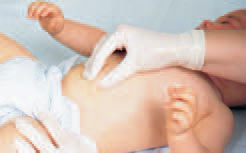 Skin cont…
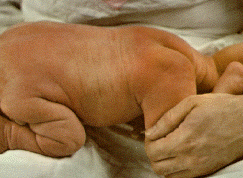 Mr. Ahmad Ata
36
Skin cont…
Vernix caseosa - The white, cheesy substance covering the newborn's body. Often present only in the skin folds.
Lanugo - Fine downy body hair usually distributed over shoulders, sacral area, and back of newborns. Usually disappears before birth or shortly after birth.
Mr. Ahmad Ata
37
b. Head
Contour of the head.
Six bones:
Frontal bone 
Occipital bone 
Two parietal 
Two temporal bone
Between the junction of these bone are bands of connective tissue called Sutures.
At the junction of the are wider spaces unossified membranous tissue called Fontanels
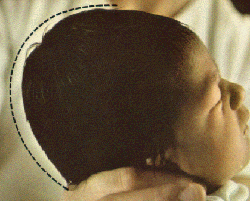 Mr. Ahmad Ata
38
Head
Expected findings:
Anterior fontanel diamond shaped 2-3 to  3-5 cm
Posterior fontanel triangular 0.5 - 1 cm
Fontanels soft, firm and flat
Sutures are fibrous connetions between the bone.
Bulging indicates increase intracranial pressure
Sunken indicates dehydration
Mr. Ahmad Ata
39
Cont … head
Check fontanels: 
Anterior: 12 to 18 months
Posterior: closes by 2-3 months
 head control usually establish by 6 month
Mr. Ahmad Ata
40
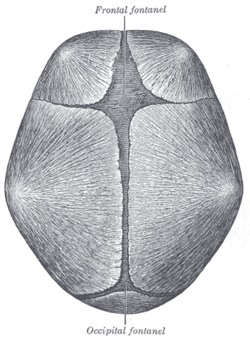 Mr. Ahmad Ata
41
b. Hair
Inspect the scalp hair for color, distribution, and cleanliness.
The hair shafts should be evenly colored, shiny, and either curly or straight.Variation in hair color not caused
Normally, hair is distributed evenly over the scalp
C. Eyes
Slate gray or blue eye color
No tears
Fixation at times - with ability to follow objects to midline
Corneal reflex
Distinct eyebrows
Cornea bright and shiny
Pupils equal,reactive to light, round and clear
Hypertelorism: widely spaced eye.
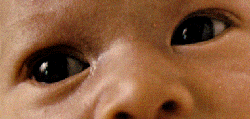 Mr. Ahmad Ata
43
Eyes
Sclera should be white and clear.
Yallowish sclera indicate jaundice 
strabismus may present
Sunken or bulging 
Strabismus: 

Alignment of eye important due to 
correlation with brain development
May need to corrected surgically
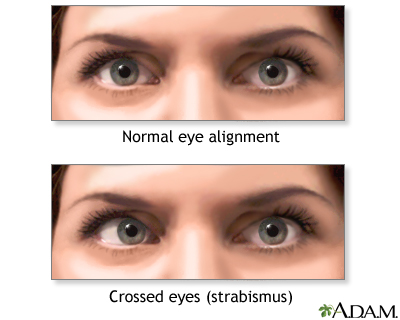 Mr. Ahmad Ata
44
Common variations
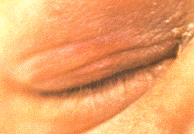 Edematous Eyelids


 May focus for a few seconds

Uncoordinated movements
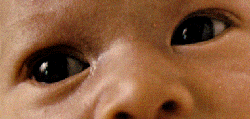 Mr. Ahmad Ata
45
Signs of potential distress or deviations from expected findings:
Discharges
Opaque lenses
Absence of Red Reflex
Reflexes absent
"Doll's Eyes" Reflex (beyond 10 days of age):When the head is moved slowly to the right or left, the eyes do not follow nor adjust immediately to the position of the head.
Mr. Ahmad Ata
46
Ears
Ears Expected findings:
Loud noise elicits Startle Reflex
Flexible pinna with cartilage present
Pinna top on horizontal line with outer canthus of eye, if pinna is lower outer canthus may indicate congenital anomalies
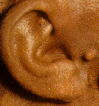 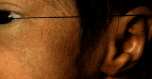 Mr. Ahmad Ata
47
Ear Exam
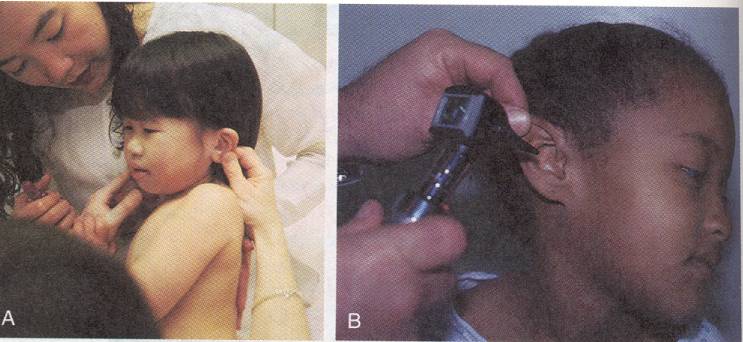 .
pulled down and back to straighten ear canal in children under 3 years
Mr. Ahmad Ata
48
Nose
Expected findings:
Nostrils patent bilaterally
Obligate nose breathers
No nasal discharge

Common variations:
Sneezes to clear nostrils
Thin white nasal mucus discharge
Mr. Ahmad Ata
49
Mouth and Throat
Expected findings:
Uvula midline
Minimal or absent salivation
Tongue moves freely and does not protrude
Well developed fat pads bilateral cheeks
Sucking reflex
Rooting reflex
Gag reflex
Mr. Ahmad Ata
50
Mouth and Throat
Mucosa moist. Shortly after birth may visualize sucking calluses on central portions of lips.
Palate high arched: 
Cleft lip or cleft palate

Common variations:
Epstein's pearls on ridges of gums
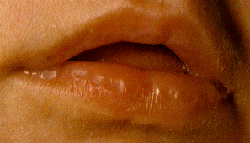 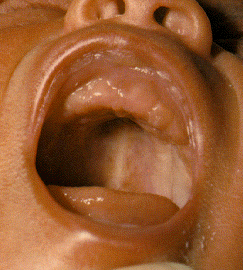 Mr. Ahmad Ata
51
Common variations:
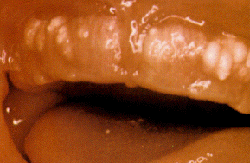 Epstein's pearls on ridges of gums, small, white.
Lingual frenulum: tight.
Frenuloplasty
Uvula can be inspected when open mouth.
Mr. Ahmad Ata
52
Neck
Expected findings:
Short and thick
Turns easily side to side
Clavicles intact
Tonic neck reflex present
Some head control
Mr. Ahmad Ata
53
Neck
Range of motion.
Shape.
Abnormal mass.
Palpate clavicle for fracture
Palpable crepitus, movement with palpation of clavicle 
Torticollis-stiff neck:  difficulty in holding head straight.
Mr. Ahmad Ata
54
Chest
Expected findings:
Protruded xiphoid process.
Shape is circular: Equal anteroposterior and lateral diameter.
Ribs are very flexible and slight intercostal retraction 
Bilateral synchronous chest movement
Mr. Ahmad Ata
55
Chest
Breast: 
Size, shape and nipple formation.
Location symmetry.
With’s milk.
Mr. Ahmad Ata
56
Breast
Signs of potential distress or deviations from expected findings:
Asymmetrical chest movements
Sternum depressed
Marked retractions
Absent breast tissue
Flattened chest
Nipples widely spaced
Bowel sounds auscultated
Mr. Ahmad Ata
57
Lungs
The normal respiration are irregular and abdominal.
The rate is between 30- 60b/m.
Irregulataries occur during crying, sleeping and feeding.
Bronchial equal bilaterally
Crackles soon after birth may indicate presence of fluid.
Wheezing or stridor.
Mr. Ahmad Ata
58
Wheeze or Stridor
Wheezes occur when air flows rapidly through bronchi that are narrowed nearly to the point of closure. 
Wheezes is lower airway
Asthma = expiratory wheezes
A stridor is upper airway
Inflammation of upper airway or FB
Mr. Ahmad Ata
59
Child Chest
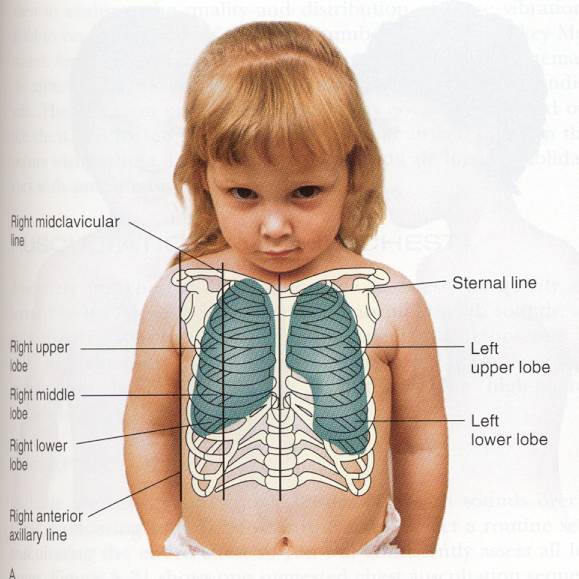 Mr. Ahmad Ata
60
Chest assessment
Retractions
Subcostal
Intercostal
Sub-sternal
Supra-clavicular

Red flags: grunting / nasal flaring
Mr. Ahmad Ata
61
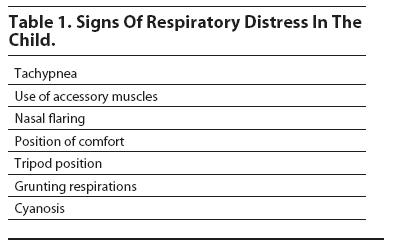 Heart
Heart rate: 100 – 180b/m after birth.
The Point of Maximums Impulses (PMI).
4th to 5th intercostals space.
Give us the location of the heart ( congenital diaphragmatic hernia or hemothorax.
Dextrocardia: heart in the right side.
Murmur: represents the incomplete functional closure of fetal shunt.
Mr. Ahmad Ata
63
Abdomen
Shape is cylindrical and with few visible vein.
Bowl sound are heard within 15 – 20 m after birth.
Umbilical cord presence two arteries and one vein.
After clamping, it begins to dry and dull yellowish.
If umbilical cord appear unusually in diameter may indicate hematoma or small omphalocele.
Mr. Ahmad Ata
64
Abdomen
Liver palpable 2 - 3 cm below right costal margin
Bilaterally equal femoral pulses
Voiding within 24 hours of birth
Meconium within 24 - 48 hours of birth
Mr. Ahmad Ata
65
Male Genitalia
Expected findings:
Urinary meatus at tip of glans penis
Palpable testes in scrotum
Large, edematous, pendulous scrotum, with rugae
Stream adequate on voiding
Common variations:
Prepuce covering urinary meatus 
Erections
Increased pigmentation
Edema and ecchymosis after breech delivery
Mr. Ahmad Ata
66
Male Genitalia
Smegma: a white cheesy substance is commonly around the glans penis.
Epithelial pearls: small, white firm lesion may be seen at the tip of prepuce
Mr. Ahmad Ata
67
Signs of potential distress or deviations from expected findings:
Non palpable testes
Hypospadius
Epispadius
Scrotum smooth
Ambiguous genitalia
  inguinal hernia.
Mr. Ahmad Ata
68
Female Genitalia
Expected findings:
Edematous labia and clitoris
Labia majora are larger and surrounding labia minora
Vernix between labia
Common variations:
Hymenal tag
Pseudomenstruation
Increased pigmentation
Ecchymosis and edema after breech birth.
Mr. Ahmad Ata
69
Signs of potential distress or deviations from expected findings:
Labia fused 
Fecal discharge from vaginal opening
Ambiguous genitalia
Widely separated labia
Mr. Ahmad Ata
70
Back and Rectum
Expected findings:
Intact spine without masses or openings
Patent anal opening
"Wink reflex" present

Signs of potential distress or deviations from expected findings:
Limitation of movement
Spina bifida
Imperforate anus
Anal fissures
Pilonidal cyst
Mr. Ahmad Ata
71
Extremities
Expected findings:
Maintains posture of flexion
Equal and bilateral movement and tone
Full range of motion all joints
Ten fingers and ten toes
Grasp reflex present
Legs appear bowed
Mr. Ahmad Ata
72
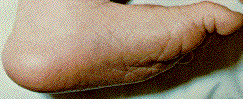 Feet appear flat

Palmar creases present

Sole creases present
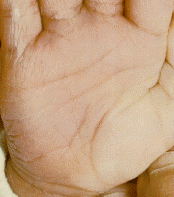 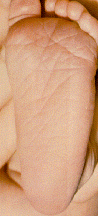 Mr. Ahmad Ata
73
Signs of potential distress or deviations from expected findings:
Unequal tone
Asymmetrical movement of extremities
Syndactyly
Unequal leg length
Asymmetrical skin creases posterior thigh

Dislocation of hip
Persistent cyanosis of nail beds
Polydactyly
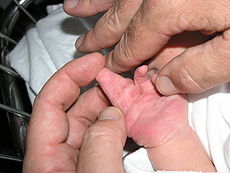 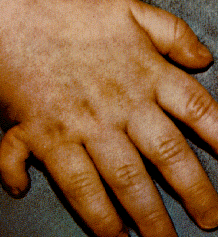 Mr. Ahmad Ata
74
APGAR TEST
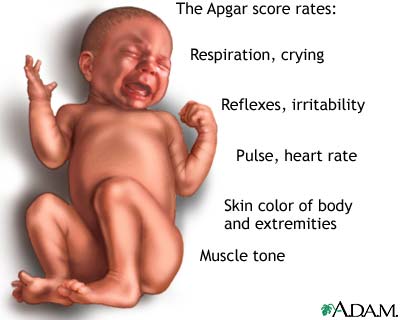 Mr. Ahmad Ata
75
What is it?
A test developed in 1952 by Dr. Virginia Apgar
A baby’s first test
Quick assessment of the newborn’s overall well-being
Given one-minute after birth and five minutes after birth
Rates 5 vital areas
Mr. Ahmad Ata
76
Why is it done?
To assess the baby’s vital signs quickly

The score is helpful for later evaluations
The 5 Signs:1. The baby’s color
Color: 
a. Pale or blue = 0
b. Normal color body, but blue extremities (arms and/or legs) = 1
c. Normal color = 2 – completely pink
Mr. Ahmad Ata
78
2. The baby’s respiratory effort
Respiration: 
a. Not breathing = 0
b. Weak cry, irregular breathing = 1
c. Strong cry = 2

2 points for a strong cry
1 point for a slow or weak cry
0 points for no cry at all
Mr. Ahmad Ata
79
3. The baby’s heart rate
Heart Rate:
a. Absent heartbeat = 0
b. Slow heartbeat (less than 100 beats/minute) = 1
c. Adequate heartbeat (more than 100 beats/minute) = 2 

2 = good strong heartbeat
1 = slow but steady heartbeat
0 = little or no heartbeat
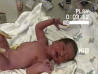 Mr. Ahmad Ata
80
4. The baby’s muscle tone
Muscle Tone:
a. Limp, flaccid = 0
b. Some flexing or bending = 1
c. Active motion = 2

2 points for vigorous motion
1 point for small flexing
0 points for no movement
5. The baby’s reflexes
Response to Stimulation
a. No response = 0
b. Grimace (facial expression) = 1
c. Vigorous cry or withdrawal = 2 

2 points if the baby cries
1 point if the baby grimaces (facial expression)
0 points for no movement or sound
Mr. Ahmad Ata
82
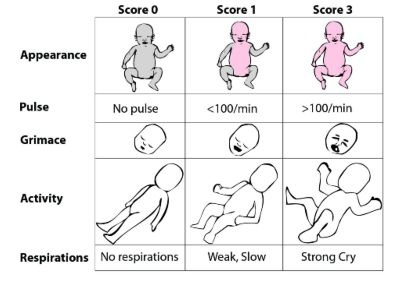 APGAR Score Interpretation
Example
A newborn assessed using APGAR scoring system, found with heart rate = 120 bpm, slow and weak cry, well flexed, the newborn found crying and sneezing as a response , and pale ….. how much in APGAR? And what will be your intervention ?.
Answer
Growth Measurements
Lab 3
Mr. Ahmad Ata
87
Introduction
Measurement of physical growth in children is a key element in evaluation of the health status of children.
Physical growth parameters include height, weight, and head circumference.
Over all evaluation of growth requires judgment in interpretation of growth percentiles.
Physical growth parameter
Weight 
Height / length 
Skin fold 
Head circumferences 
Chest circumferences
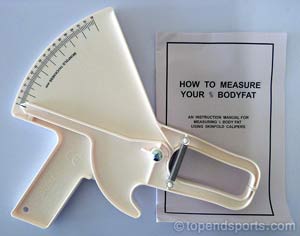 Mr. Ahmad Ata
89
Weight
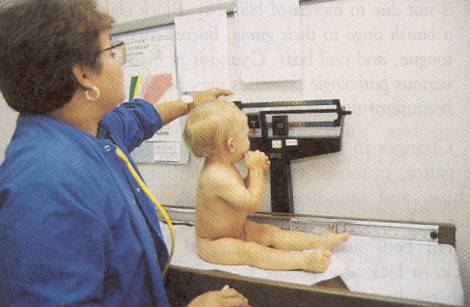 Note close proximity of nurses hands for safety
Mr. Ahmad Ata
90
Weight
Needs to be recorded on a growth chart
Newborn may lose up to 10% of birth weight in 3-4 days.
Too much or too little weight gain needs to be further investigated.
Double birth weigh by 5-6 months
Triple birth weight by 1 year
Nutritional counseling
The normal birth weight is 2700- 4000g .
Mr. Ahmad Ata
91
Weight-for-age percentiles, boys 0 to 24 months, WHO growth standards
Mr. Ahmad Ata
92
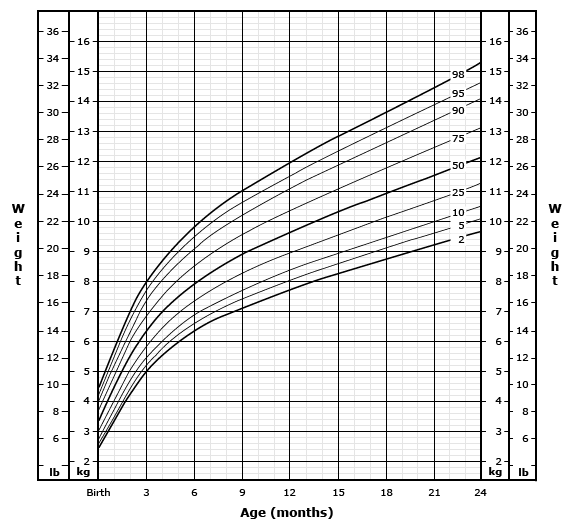 Mr. Ahmad Ata
93
Length  Measurement
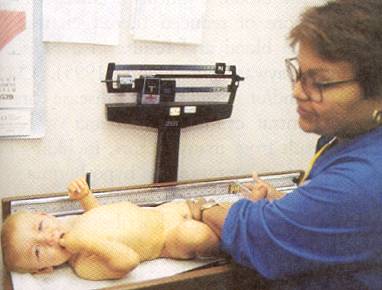 Infants head is against end point and legs fully extended.
Mr. Ahmad Ata
94
Length-for-age percentiles, boys birth to 24 months, WHO growth standards
Mr. Ahmad Ata
95
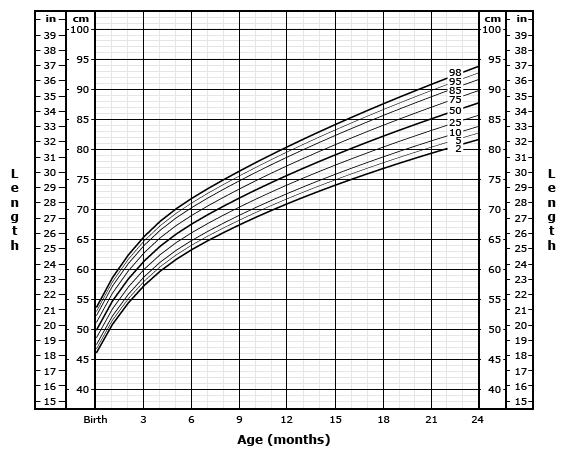 Mr. Ahmad Ata
96
Height Measurement
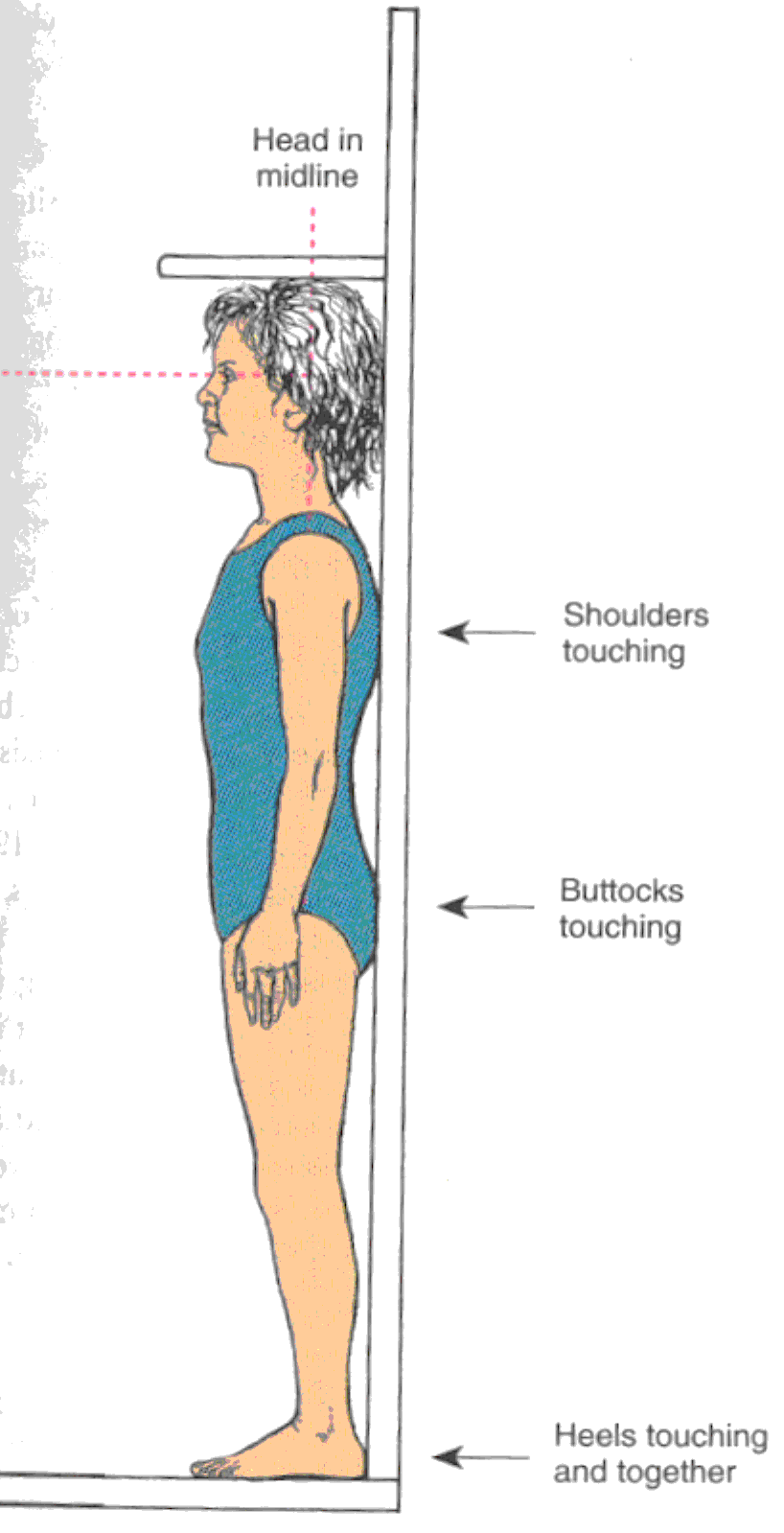 Child is measured while
standing in stocking or
bare feet with the heels
back and shoulders touching 
the wall.
Mr. Ahmad Ata
97
Stature-for-age percentiles, boys, 2 to 20 years, CDC growth charts: United States
Mr. Ahmad Ata
98
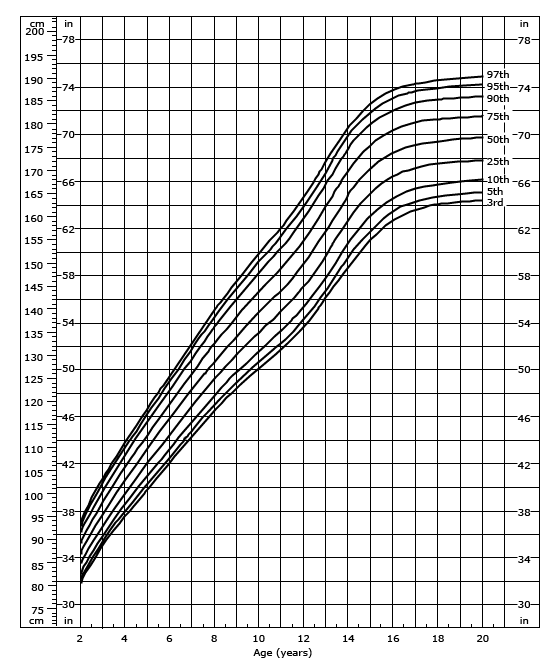 Mr. Ahmad Ata
99
Head Circumference
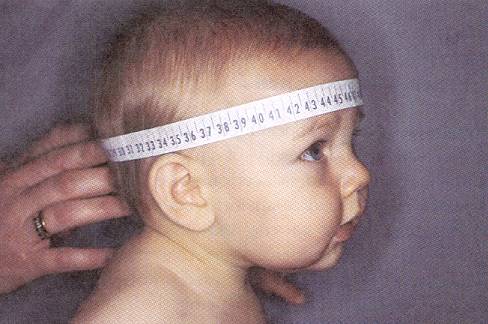 Head circumference is measured by wrapping the paper 
tape over the eyebrows and the around the occipital
prominence.
Mr. Ahmad Ata
100
Head circumference-for-age percentiles, boys 0 to 24 months, WHO growth standards
Mr. Ahmad Ata
101
Head circumference is measured in children from birth to 3 years of age because this is the period of rapid brain growth. 
Head circumference also should be measured in older children with abnormal growth because it may be helpful in determining the etiology.
 A child with fetal alcohol syndrome, as an example, may have growth deficiency and microcephaly. The measurement should be plotted on a standardized growth chart.
Mr. Ahmad Ata
102
Head, chest, and abdominal circumference.
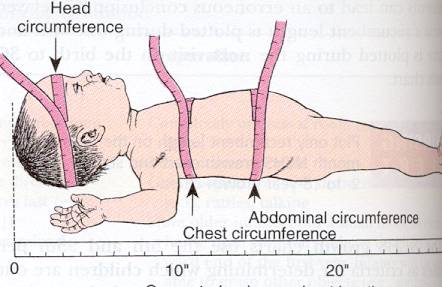 Mr. Ahmad Ata
103
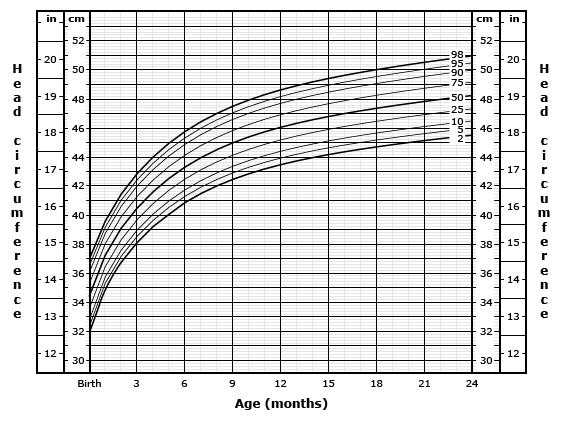 Mr. Ahmad Ata
104
Normal Growth measures
Head circumference : 33- 35.5 cm
Chest circumference : 30.5- 33 cm, 2 cm less than head circumference.
Length: head (cephalic) to heal: 48- 53 cm
Body weight : 2700- 4000 g. ( loses 10% of weight in the first 3 to 4 days after birth).
What is failure to thrive
Children who are unable to thrive do not receive or are unable to adopt, maintain, or use the calories, was supposed to gain weight and grow as expected.
Mr. Ahmad Ata
106